AI: Representation and Problem Solving
Hidden Markov Models
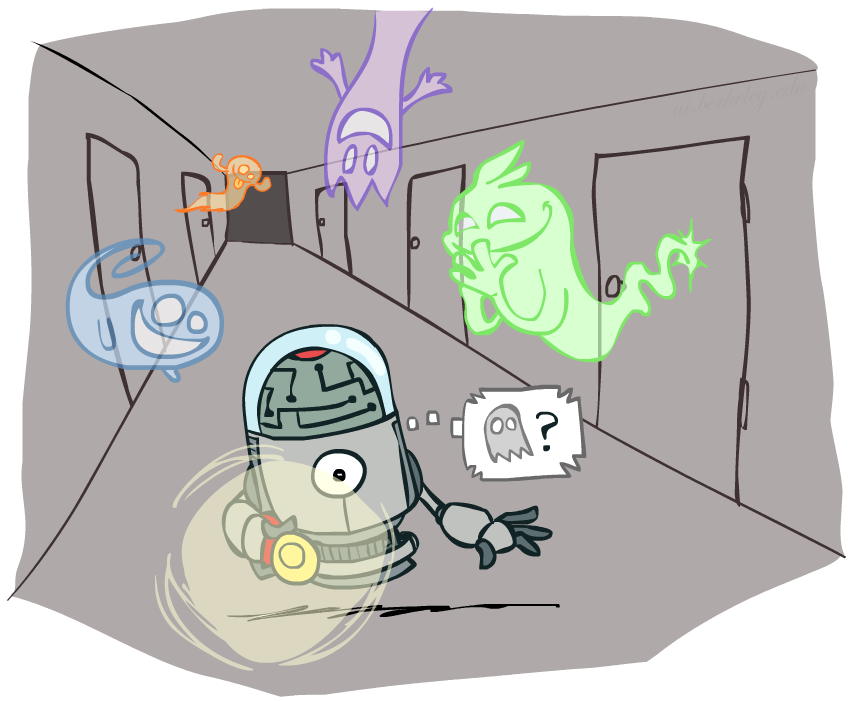 Instructors: Pat Virtue
Slide credits: CMU AI and http://ai.berkeley.edu
Warm-up
For the following Bayes net, write the query P(X4 | e1:4) in terms of the conditional probability tables associated with the Bayes net.

P(X4 | e1, e2, e3, e4) =
X1
X2
X3
X4
e1
e2
e3
e4
Reasoning over Time or Space
Often, we want to reason about a sequence of observations

Speech recognition

Robot localization

User attention

Medical monitoring

Need to introduce time (or space) into our models
Conditional Independence
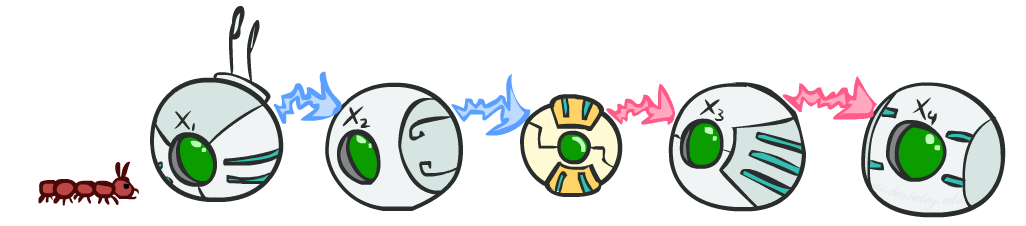 Basic conditional independence:
Past and future independent given the present
Each time step only depends on the previous
This is called the (first order) Markov property

Note that the chain is just a (growable) BN
We can always use generic BN reasoning on it if we truncate the chain at a fixed length
Markov Chain Models
Value of X at a given time is called the state




Parameters: called transition probabilities or dynamics, specify how the state evolves over time (also, initial state probabilities)

Stationarity assumption: transition probabilities the same at all times

Same as MDP transition model, but no choice of action
X1
X2
X3
X4
Example: Markov Chain Weather
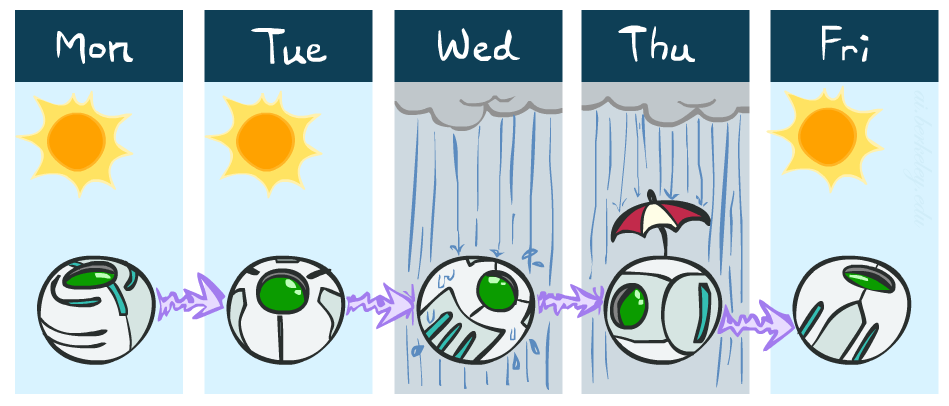 States: X = {rain, sun}
Initial distribution: 1.0 sun

CPT P(Xt | Xt-1):
sun
sun
Two new ways of representing the same CPT
rain
rain
0.9
0.3
0.9
rain
sun
0.1
0.3
0.7
0.7
0.1
0.9
Example: Markov Chain Weather
0.3
rain
sun
0.7
0.1
0.9
Example: Markov Chain Weather
0.3
rain
sun
0.7
0.1
0.9
Poll 1
0.3
rain
sun
0.7
0.1
0.9
Poll 1
0.3
rain
sun
0.7
0.1
Markov Chain Inference
X1
X2
X3
X4
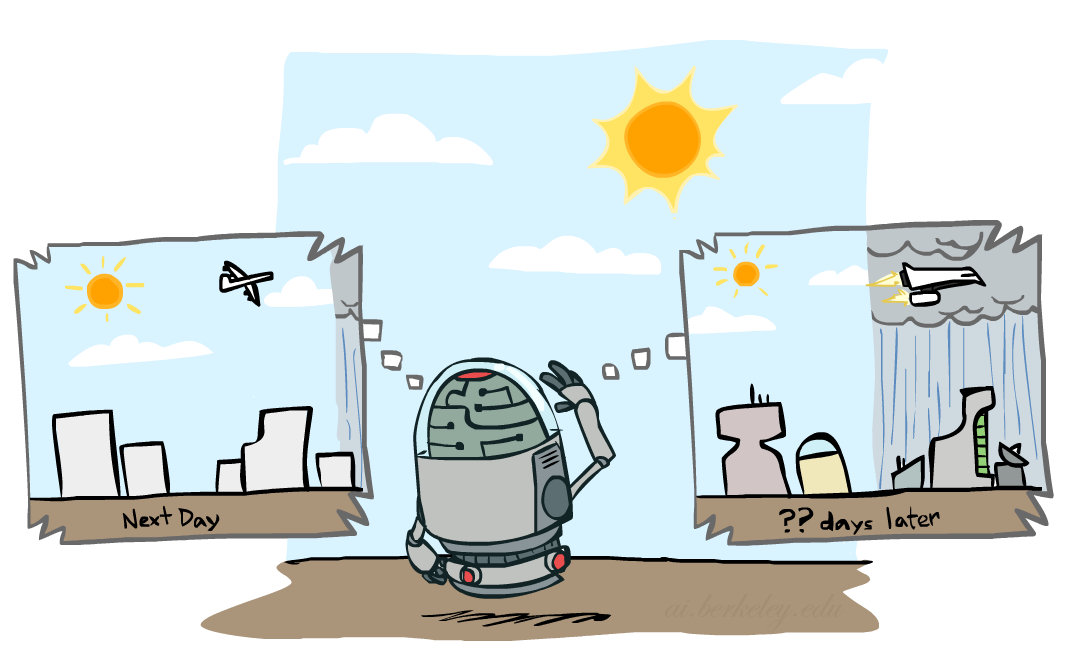 Markov Chain Inference
X1
X2
X3
X4
Markov Chain Inference
X1
X2
X3
X4
Weather prediction
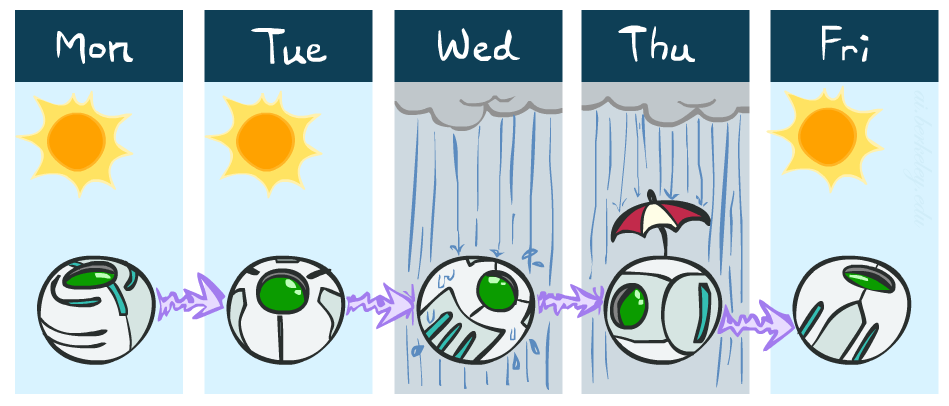 States {rain, sun}
Initial distribution P(X0) 



Transition model P(Xt | Xt-1)
sun
sun
Two new ways of representing the same CPT
rain
rain
0.9
0.3
0.9
rain
sun
0.1
0.3
0.7
0.7
0.1
Weather prediction
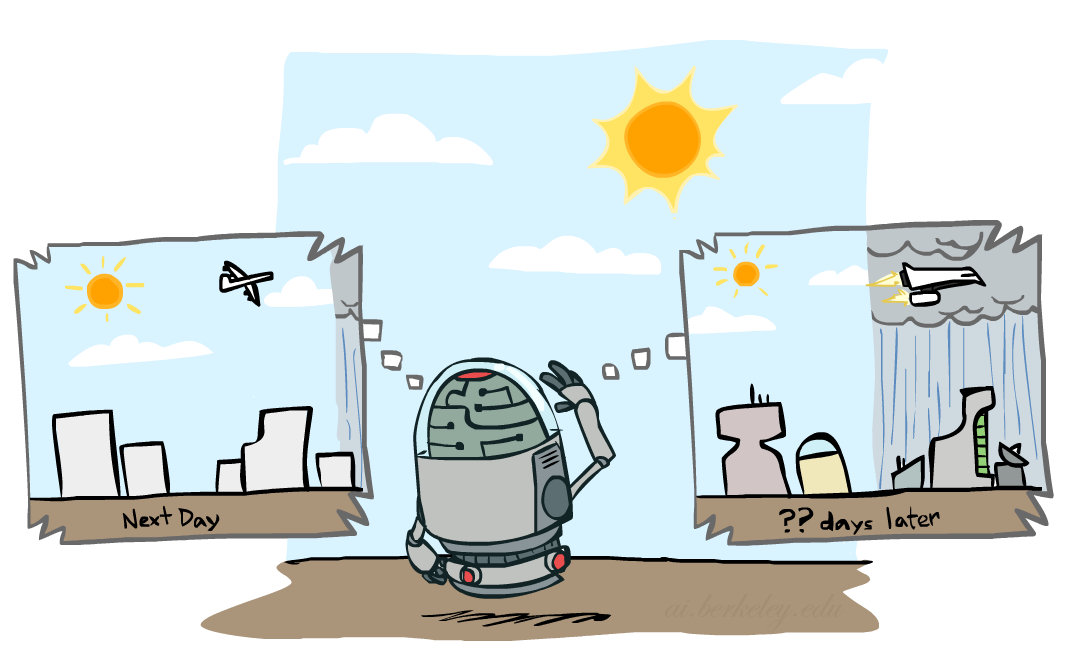 Time 0: P(X0) =<0.5,0.5>


What is the weather like at time 1?
    P(X1) =
x0 P(X0=x0, X1)
              = x0 P(X1| X0=x0) P(X0=x0) 
              = 0.5<0.9,0.1> + 0.5<0.3,0.7> 
              = <0.6,0.4>
X0
X1
Weather prediction, contd.
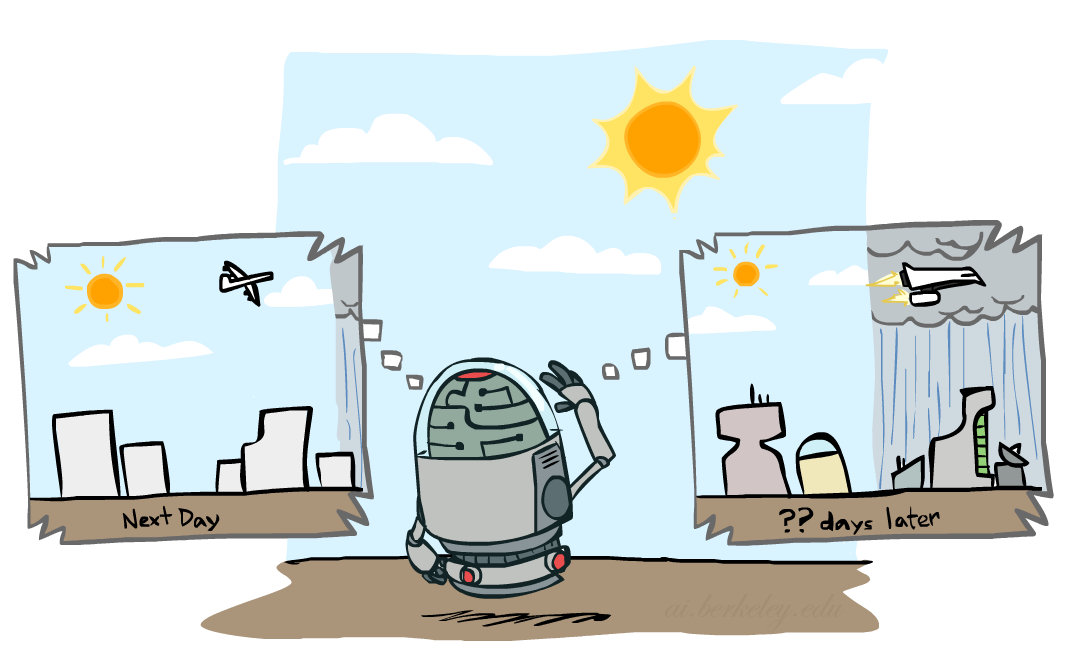 Time 1: P(X1) =<0.6,0.4>


What is the weather like at time 2?
    P(X2) =
x1 P(X1=x1, X2)
              = x1 P(X2| X1=x1) P(X1=x1) 
              = 0.6<0.9,0.1> + 0.4<0.3,0.7> 
              = <0.66,0.34>
X1
X0
X2
Weather prediction, contd.
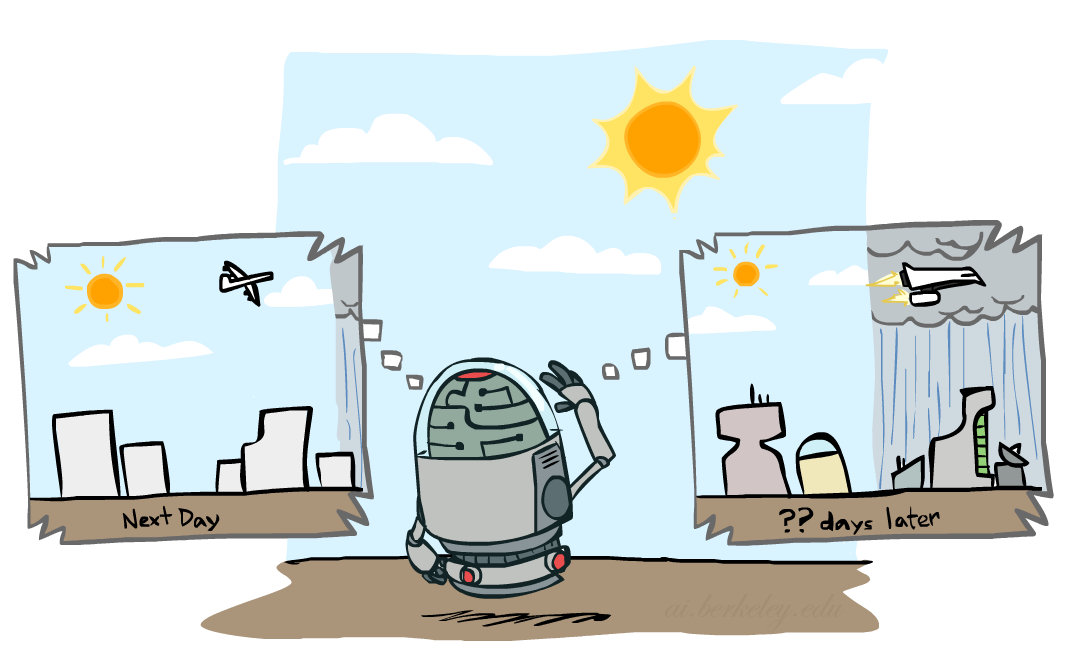 Time 2: P(X2) =<0.66,0.34>


What is the weather like at time 3?
    P(X3) =
x2 P(X2=x2, X3)
              = x2 P(X3| X2=x2) P(X2=x2) 
              = 0.66<0.9,0.1> + 0.34<0.3,0.7>
              = <0.696,0.304>
X2
X3
X1
Forward algorithm (simple form)
Probability from previous iteration
What is the state at time t?
P(Xt) = xt-1 P(Xt-1=xt-1, Xt)
          = xt-1 P(Xt| Xt-1=xt-1) P(Xt-1=xt-1) 
Iterate this update starting at t=0
Transition model
Hidden Markov Models
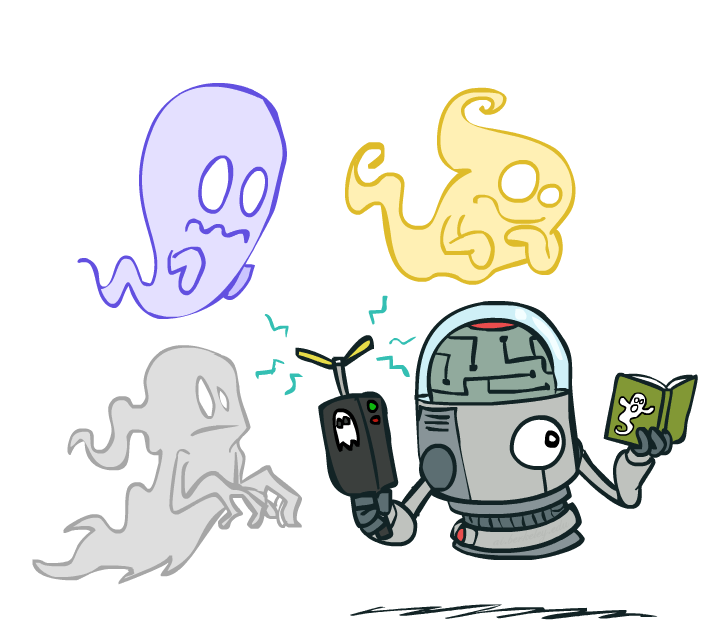 Hidden Markov Models
Usually the true state is not observed directly

Hidden Markov models (HMMs)
Underlying Markov chain over states X
You observe evidence E at each time step
Xt is a single discrete variable; Et may be continuous and may consist of several variables
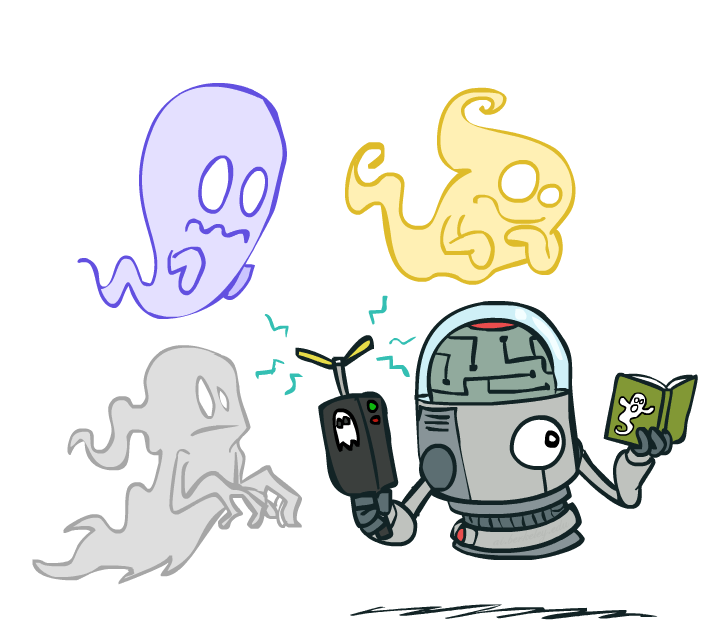 X0
X1
X2
X3
X5
E1
E2
E3
E5
HMM as a Bayes Net Warm-up
For the following Bayes net, write the query P(X4 | e1:4) in terms of the conditional probability tables associated with the Bayes net.

P(X4 | e1, e2, e3, e4) =
X1
X2
X3
X4
Useful notation: Xa:b =  Xa , Xa+1, …, Xb

For example: P(X1:2 | e1:3) = P(X1, X2, | e1 , e2, e3)
e1
e2
e3
e4
Example: Weather HMM
An HMM is defined by:
Initial distribution:   P(X0)
Transition model:    P(Xt | Xt-1)
Sensor model:          P(Et | Xt)
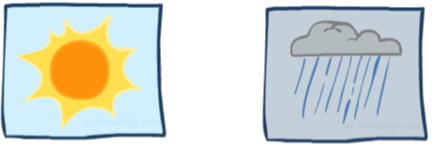 Weather t-1
Weather t
Weather t+1
Umbrella t-1
Umbrella t
Umbrella t+1
[Speaker Notes: demo]
1/9
1/6
1/9
1/6
1/9
1/2
1/9
0
1/9
1/6
1/9
0
1/9
0
1/9
0
1/9
0
Example: Ghostbusters HMM
State: location of moving ghost
Observations: Color recorded by ghost sensor at clicked squares
P(X0) = uniform
P(Xt | Xt-1) = usually move clockwise, but sometimes move randomly or stay in place
P(Ctij | Xt) = same sensor model as before:red means close, green means far away.
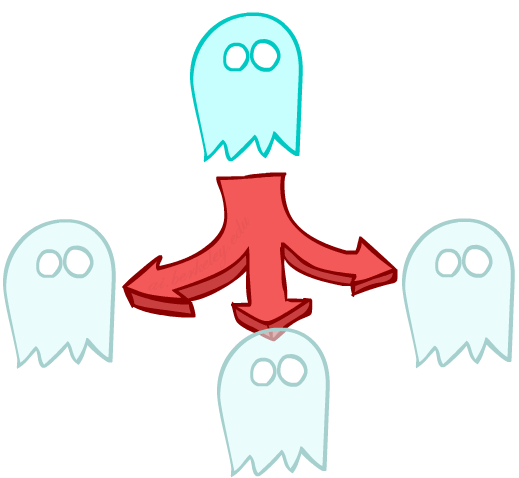 P( X2 | X1=(2,3) )
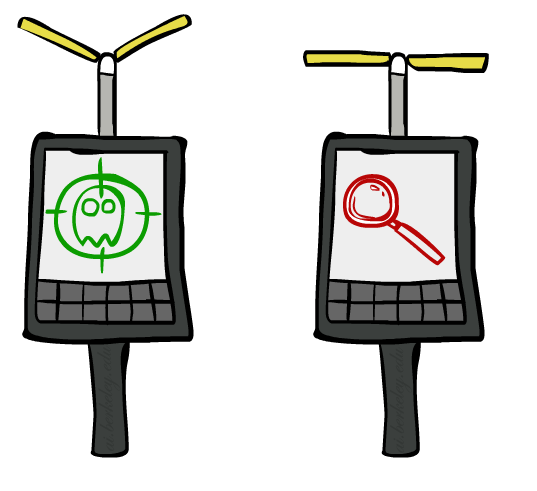 P(X0)
X0
X1
X2
X3
X5
C1ij
C2ij
C3ij
[Demo: Ghostbusters – Circular Dynamics – HMM (L14D2)]
[Speaker Notes: Dan has some demo for this.]
Filtering Algorithm
Query: What is the current state, given all of the current and past evidence?
Marching forward through the HMM network
X1
X2
e1
e2
Filtering Algorithm
Query: What is the current state, given all of the current and past evidence?
Marching forward through the HMM network
X2
X3
X1
e2
e3
e1
Filtering Algorithm
Query: What is the current state, given all of the current and past evidence?
Marching forward through the HMM network
X3
X4
X1
X2
e3
e4
e1
e2
Filtering Algorithm
Query: What is the current state, given all of the current and past evidence?
Marching forward through the HMM network
X1
X2
X3
X4
e1
e2
e3
e4
Filtering Algorithm
P(Xt+1|e1:t+1) = α P(et+1|Xt+1) xt P(Xt+1| xt) P(xt | e1:t) 



f1:t+1 = Forward(f1:t , et+1)
Normalize
Update
Predict
HMM as Probability Model
Joint distribution for Markov model: 						        
P(X0,…, XT) = P(X0) t=1:T P(Xt | Xt-1)
Joint distribution for hidden Markov model:                                                                  
P(X0, X1,E1, …, XT,ET) = P(X0) t=1:T P(Xt | Xt-1) P(Et | Xt) 
Future states are independent of the past given the present
Current evidence is independent of everything else given the current state
Are evidence variables independent of each other?
X0
X1
X2
X3
X5
E1
E2
E3
E5
Useful notation: Xa:b =  Xa , Xa+1, …, Xb

For example: P(X1:2 | e1:3) = P(X1, X2, | e1 , e2, e3)
[Speaker Notes: Add conditional independence consequences here]
Real HMM Examples
Speech recognition HMMs:
Observations are acoustic signals (continuous valued)
States are specific positions in specific words (so, tens of thousands)

Machine translation HMMs:
Observations are words (tens of thousands)
States are translation options

Robot tracking:
Observations are range readings (continuous)
Or even images
States are positions on a map (continuous)

Molecular biology:
Observations are nucleotides ACGT
States are coding/non-coding/start/stop/splice-site etc.
X1
X2
X3
X4
e1
e2
e3
e4
Other HMM Queries
Filtering: P(Xt|e1:t)
Prediction: P(Xt+k|e1:t)
X5
Smoothing: P(Xk|e1:t), k<t
Explanation: P(X1:t|e1:t)
X1
X1
X1
X1
X2
X2
X2
X2
X3
X3
X3
X3
X4
X4
X4
X4
e1
e1
e1
e1
e2
e2
e2
e2
e3
e3
e3
e3
e4
e4
e4
Inference Tasks
Filtering: P(Xt|e1:t)
belief state—input to the decision process of a rational agent 
Prediction: P(Xt+k|e1:t) for k > 0 
evaluation of possible action sequences; like filtering without the evidence 
Smoothing: P(Xk|e1:t) for 0 ≤ k < t
better estimate of past states, essential for learning 
Most likely explanation: argmaxx1:t P(x1:t | e1:t) 
speech recognition, decoding with a noisy channel
Dynamic Bayes Nets (DBNs)
We want to track multiple variables over time, using multiple sources of evidence

Idea: Repeat a fixed Bayes net structure at each time

Variables from time t can condition on those from t-1
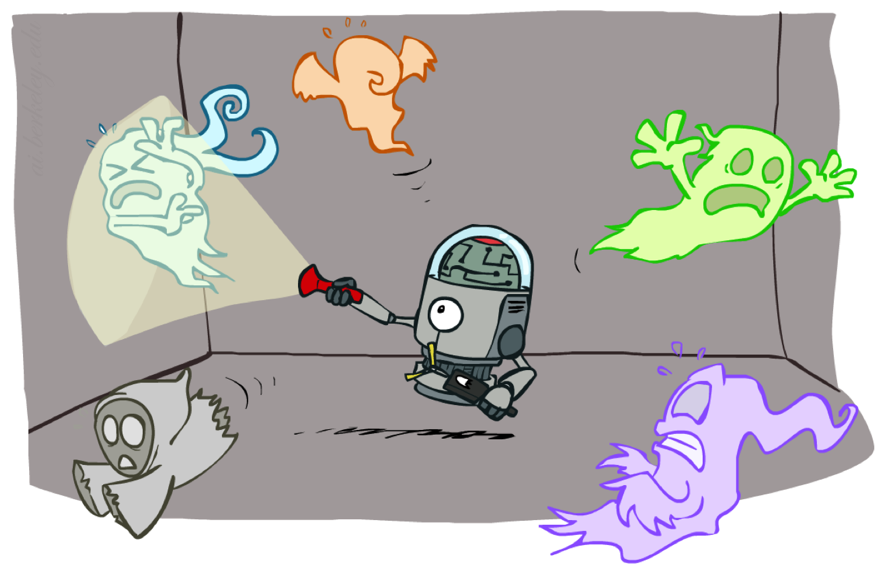 t =1
t =2
t =3
G1a
G2a
G3a
G1b
G2b
G3b
E1a
E1b
E2a
E2b
E3a
E3b
Filtering Algorithm
P(Xt+1|e1:t+1) = α P(et+1|Xt+1) xt P(Xt+1| xt) P(xt | e1:t) 



f1:t+1 = Forward(f1:t , et+1)
Normalize
Update
Predict
Example: Prediction step
As time passes, uncertainty “accumulates”
(Transition model: ghosts usually go clockwise)
T = 1
T = 2
T = 5
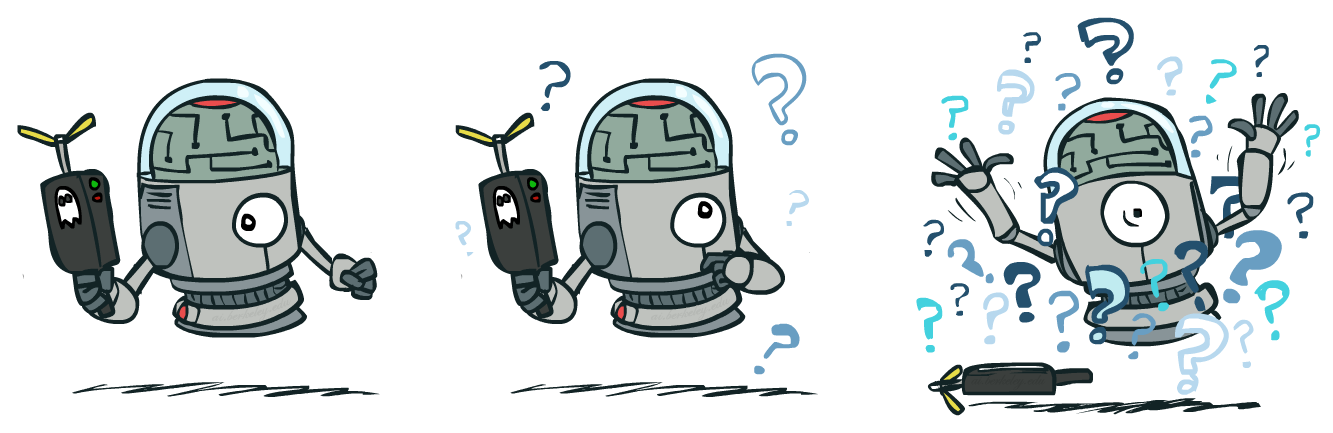 Example: Update step
As we get observations, beliefs get reweighted, uncertainty “decreases”
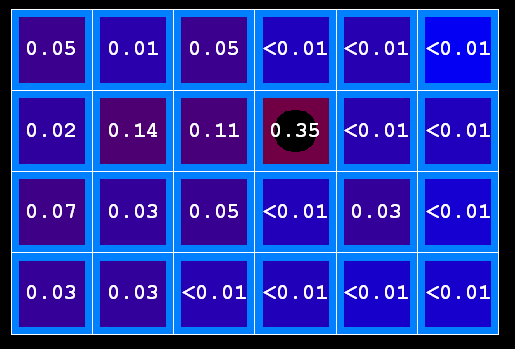 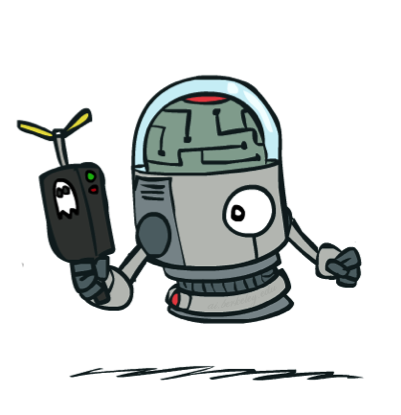 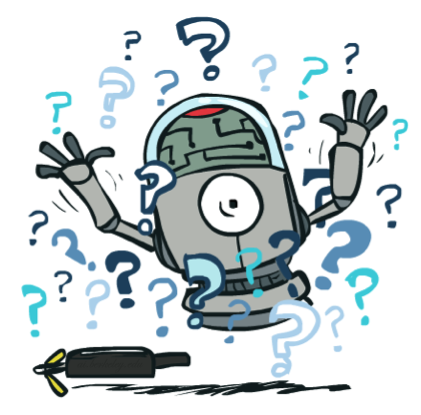 Before observation
After observation
Demo Ghostbusters – Circular Dynamics -- HMM
Filtering Algorithm
Query: What is the current state, given all of the current and past evidence?
Matching math with Bayes net
X1
X2
X3
X4
e1
e2
e3
e4
[Speaker Notes: Explain propto]
Filtering Algorithm
Query: What is the current state, given all of the current and past evidence?
Matching math with Bayes net
X1
X2
X3
X4
e1
e2
e3
e4
Filtering Algorithm
Query: What is the current state, given all of the current and past evidence?
Matching math with Bayes net
X1
X2
X3
X4
e1
e2
e3
e4
Filtering Algorithm
Query: What is the current state, given all of the current and past evidence?
Matching math with Bayes net
X1
X2
X3
X4
e1
e2
e3
e4
Filtering Algorithm
Query: What is the current state, given all of the current and past evidence?
Matching math with Bayes net
Bayes net conditional independence
X1
X2
X3
X4
e1
e2
e3
e4
Filtering Algorithm
Query: What is the current state, given all of the current and past evidence?
Matching math with Bayes net
X1
X2
X3
X4
e1
e2
e3
e4
Filtering Algorithm
Query: What is the current state, given all of the current and past evidence?
Matching math with Bayes net
Recursion!
X1
X2
X3
X4
e1
e2
e3
e4
Filtering Algorithm
Query: What is the current state, given all of the current and past evidence?
Matching math with Bayes net
Recursion!
X1
X2
X3
X4
e1
e2
e3
e4
Other HMM Queries
Filtering: P(Xt|e1:t)
Prediction: P(Xt|e1:t-1)
Smoothing: P(Xt|e1:N), t<N
Explanation: P(X1:N|e1:N)
X1
X1
X1
X1
X2
X2
X2
X2
X3
X3
X3
X3
X4
X4
X4
X4
e1
e1
e1
e1
e2
e2
e2
e2
e3
e3
e3
e3
e4
e4
e4
Demo: Pacman Ghostbusters
[Demos: ghostbusters (L14D1,3)]
Filtering Algorithm
P(Xt+1|e1:t+1) = α P(et+1|Xt+1) xt P(Xt+1| xt) P(xt | e1:t) 



f1:t+1 = Forward(f1:t , et+1)
Cost per time step: O(|X|2) where |X| is the number of states
Time and space costs are constant, independent of t

O(|X|2) is infeasible for models with many state variables
We get to invent really cool approximate filtering algorithms
Normalize
Update
Predict